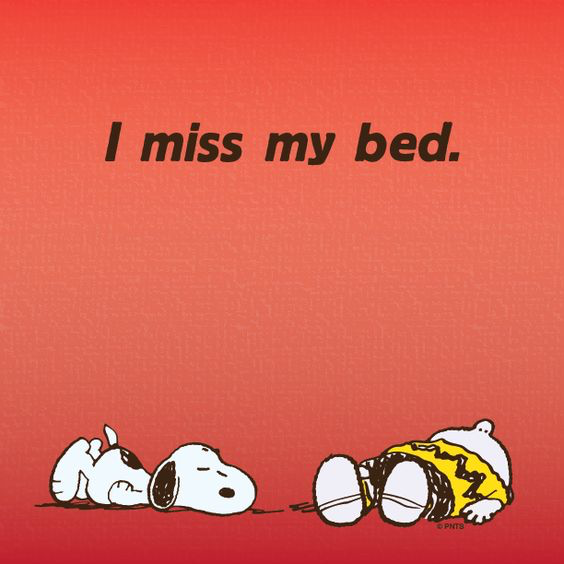 Triad J Seminar
Wednesday, February 10th
Focusing your research topics
Look at each other topics that you have chosen and try to answer the following:
Write down your topic again and then….
What is an issue of concern when it comes to that topic?
Ex 1: Topic (Eating healthy) / Concern (What are some struggles with eating healthy? / What is Government doing about hunger issues?)
Ex 2: Topic (FITBIt) / Concern (How big of a privacy issue can Fitbit have?) 
that topic of concern came from simply googling "Political issues with Fitbit"
Why is that issue a concern for you?
Ex 1: health issues are a concern to me because of a family history of high blood pressure, diabetes, and arthritis.
Ex 2: I own a Fitbit and I'm a teacher so privacy is an issue for me.
APA Homework Worksheet
Your major papers in this learning community and even your citations for your presentation, will be done in APA.
I have a worksheet for you to complete for HW to practice APA.
You can do this on your own or with partners.
Bring it back to class Monday.
Facilitations
You will be grouped up in groups of 2-4 people.
Each group will get assigned 1-2 chapters for one of the following exams that are left.
Your group assignment is to create a study guide for your seminar class and do a mini presentation on it.
Homework
You will need to prepare a one PowerPoint slide per topic idea to present to the class.
Purpose
This lets you to again, work on presentation/speaking skills
It's a time for you to discuss any issues/concerns you have about which topic you may want to choose. 
For example: Maybe there's a topic you're considering but you're worried about how to make it political or connect it to a sin.
You audience may be able to help guide your ideas and maybe you'll even share the same topic ideas with someone and then you can possibly work in a group together, later for the major presentation.
Topic Idea #1:
I love Fitbit and use it all the time.
After looking at Google, I discovered that there are some privacy concerns about how secure their database is.
I would have to research their organization.
This is an issue of concern to me because I use the gps locator all the time that shows where I am.
I'm worried about being able to connect this to a law or something political.
I'm also worried about how to connect this to Texas or a city on Texas.
Topic idea #2
I would like to look at the funding that schools get for feeding students (lunch and breakfast).
The concern is that kids are not getting enough to eat or they're getting unhealthy food.
I connect to this because at Sylvan, I see too many kids that are hungry and not eating enough and that ruins their ability to learn.
I'll use the documentary on the right at my starting point to see what to research exactly.